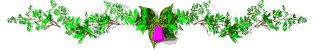 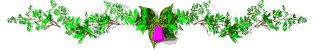 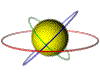 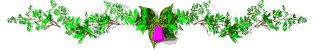 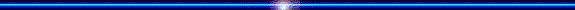 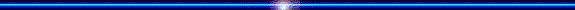 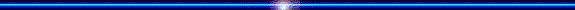 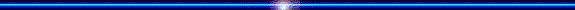 UBND  THỊ XÃ HOÀI NHƠN
TRƯỜNG THCS HOÀI  THANH TÂY
Giáo viên : LÊ CHÍ LONG 
Tổ: KHTN - CN
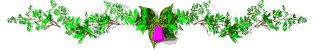 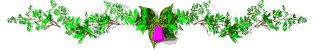 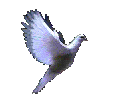 SỰ NỞ VÌ NHIỆT
Thực hiện tiết 87 đến 89
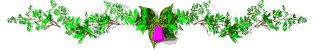 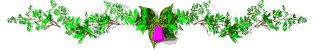 NĂM HỌC : 2024 - 2025
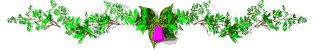 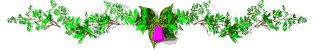 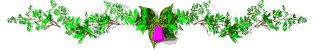 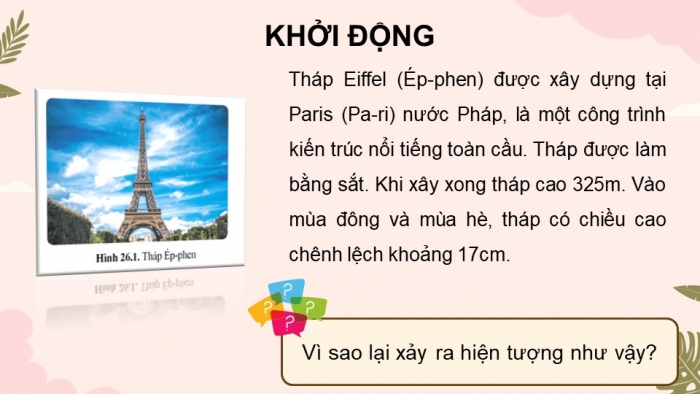 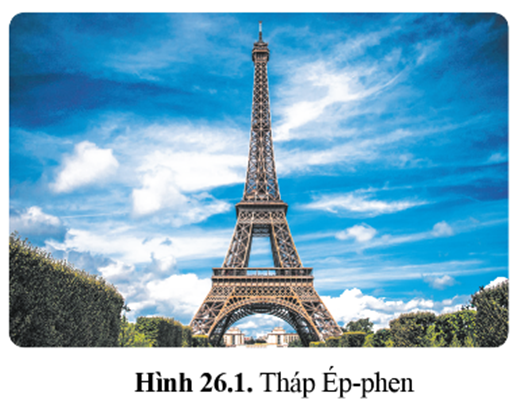 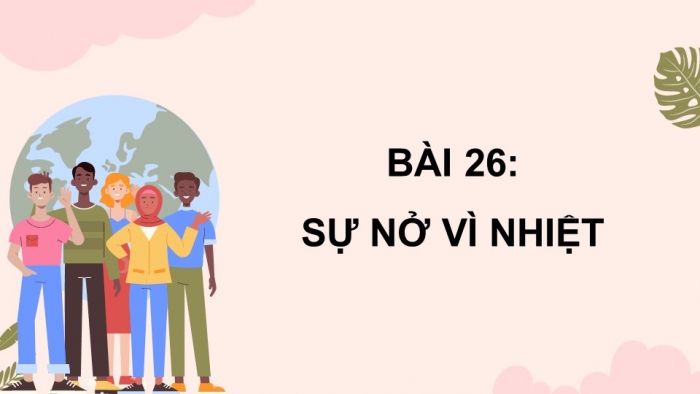 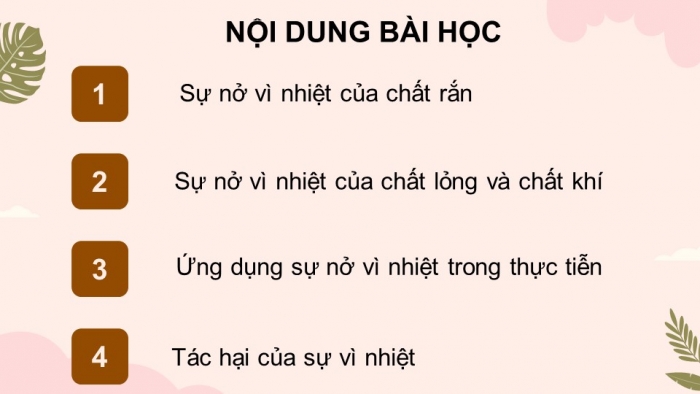 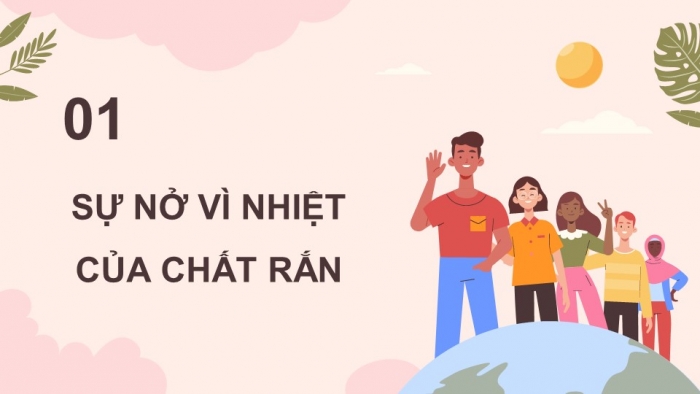 I
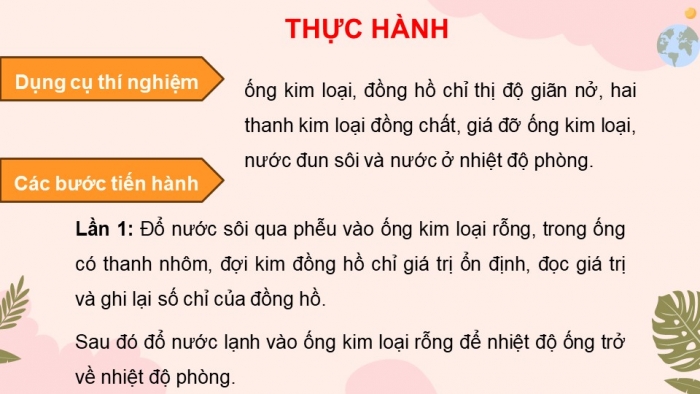 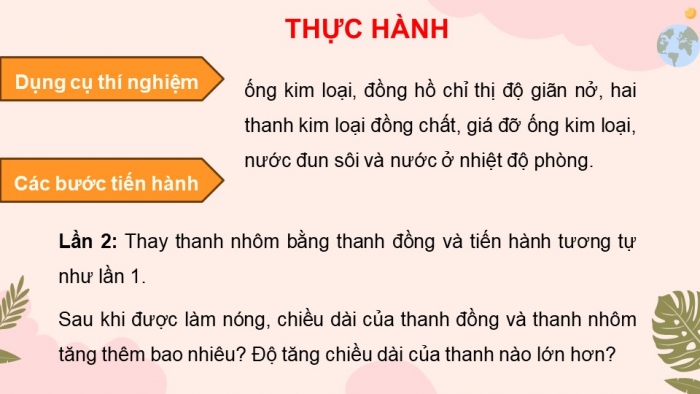 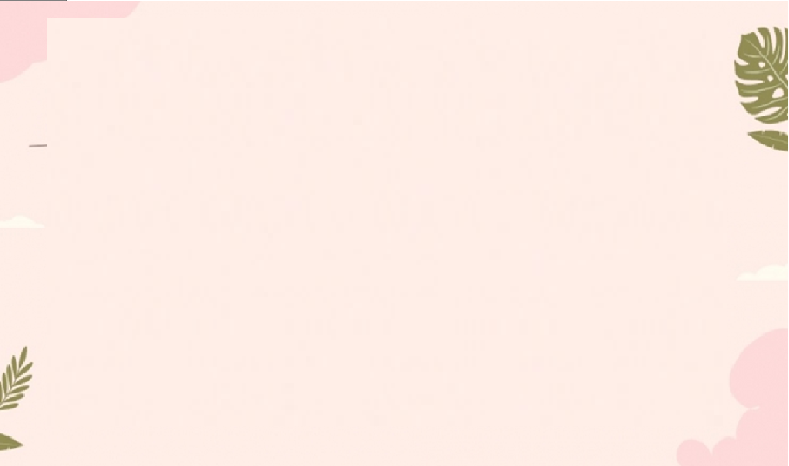 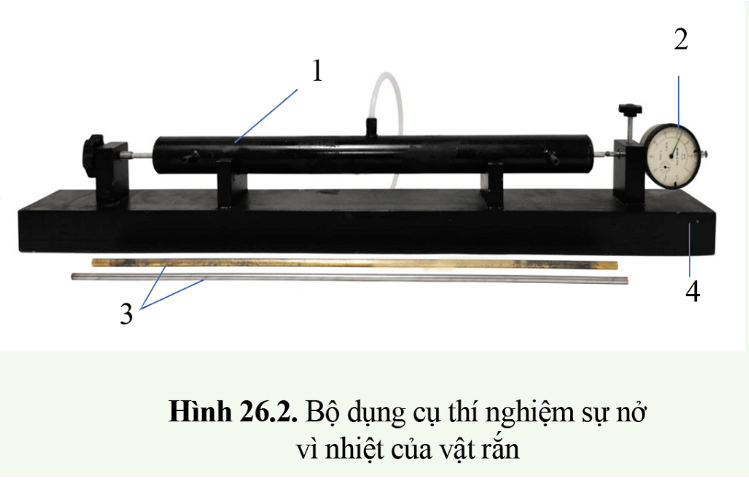 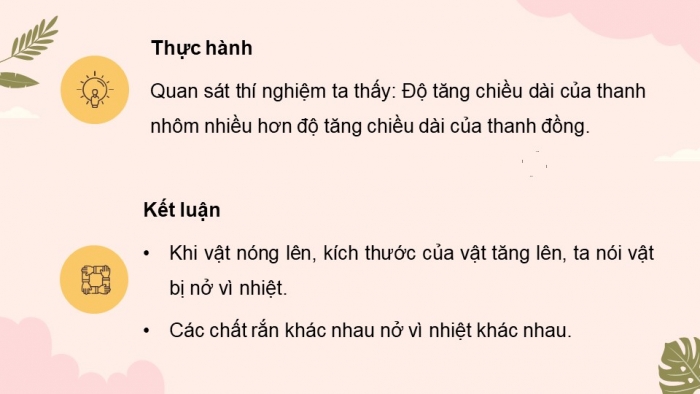 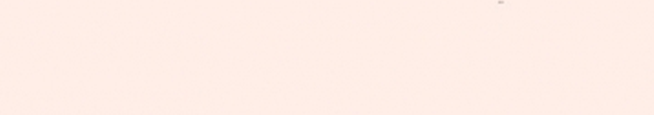 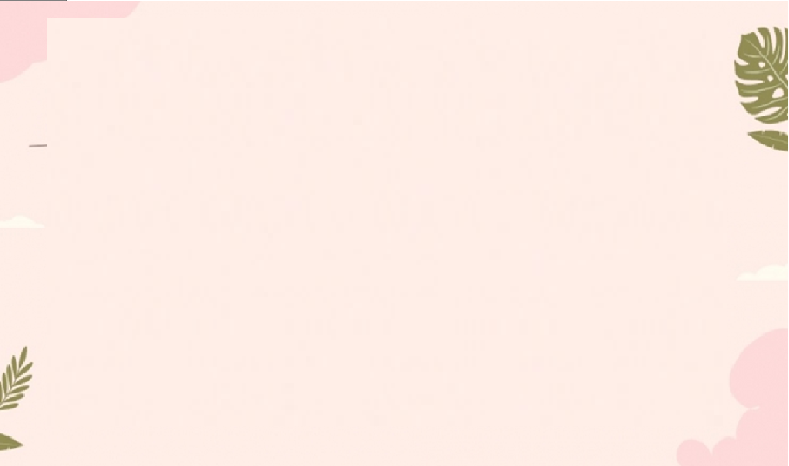 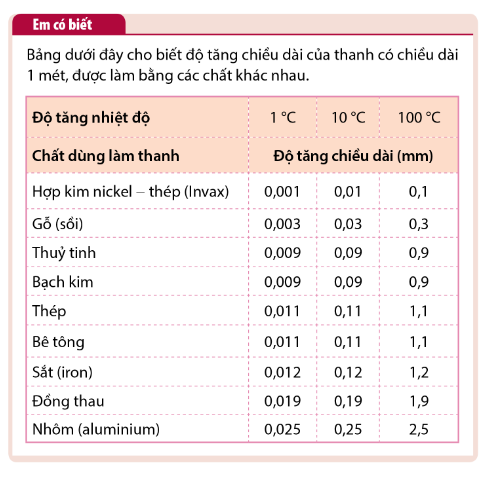 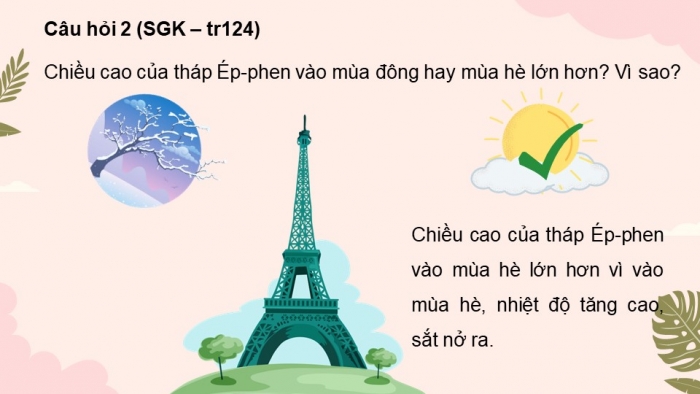 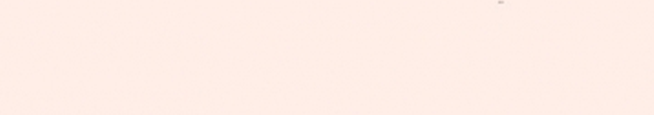 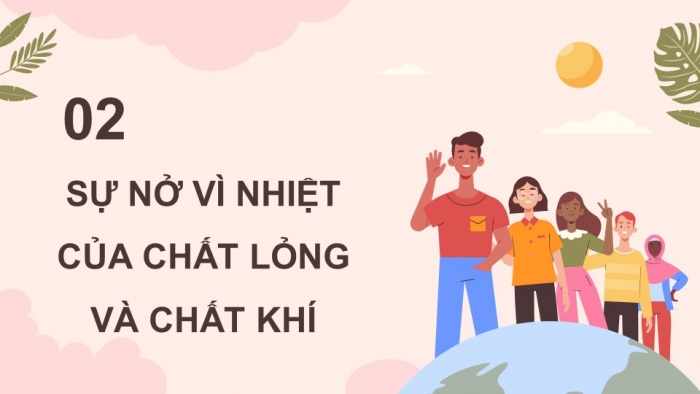 II
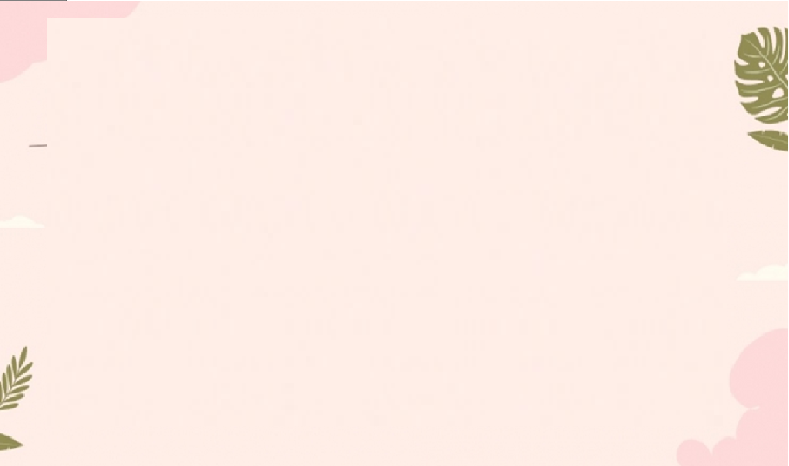 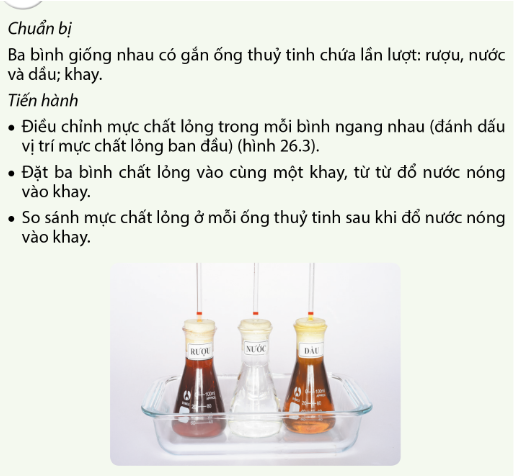 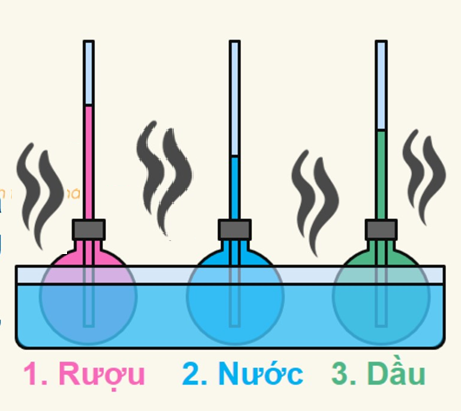 Mực chất lỏng của ống chứa rượu dâng lên cao nhất, ống chứa nước là thấp nhất
Rượu nở vì nhiệt nhiều hơn dầu, dầu nở vì nhiệt nhiều hơn nước
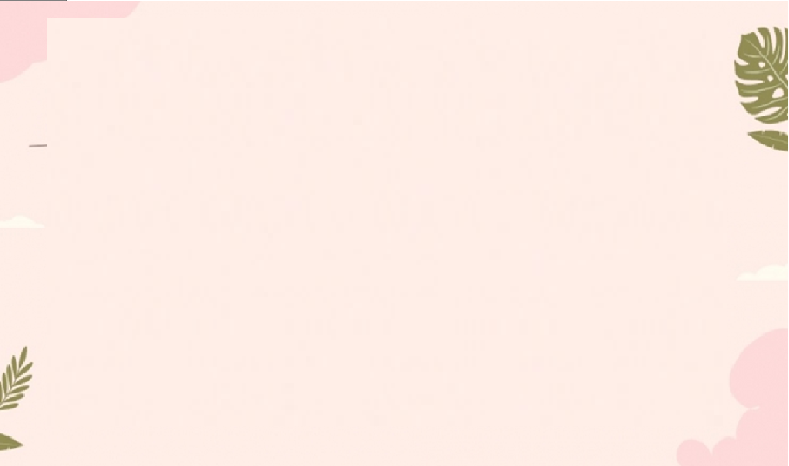 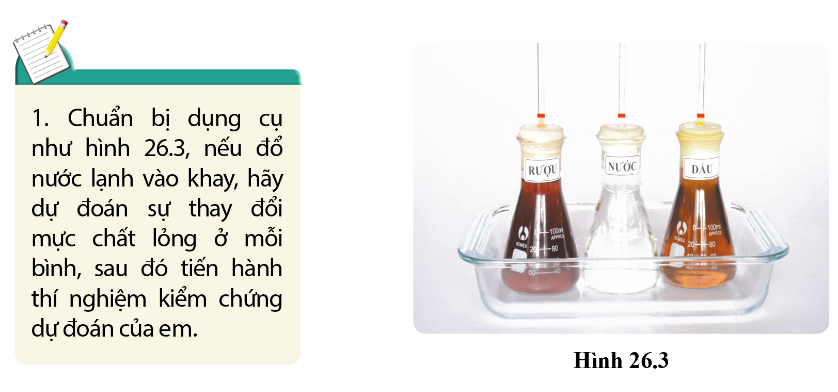 Mực chất lỏng ở bình rượu tụt thấp hơn mực chất lỏng ở bình dầu, mực chất lỏng ở bình dầu tụt thấp hơn mực chất lỏng ở bình nước.
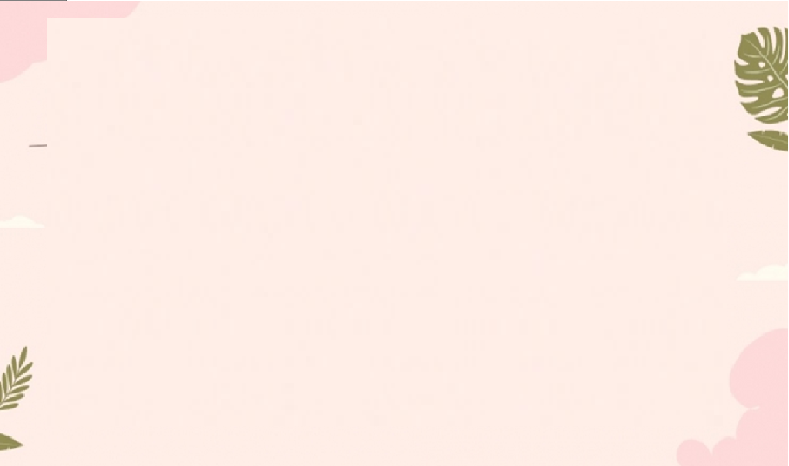 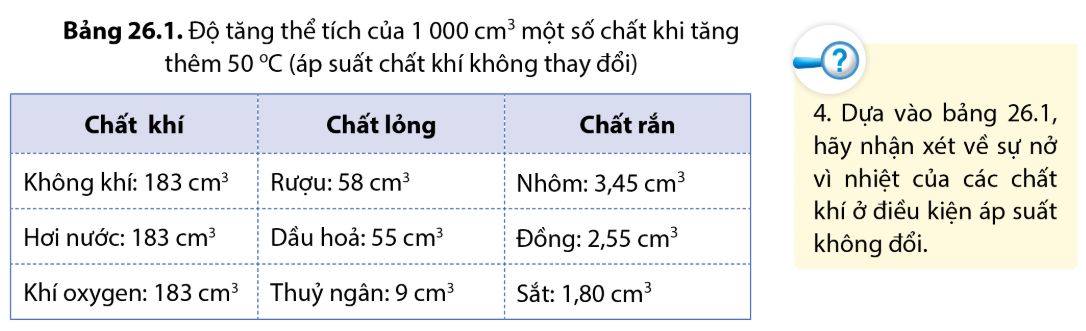 - Các chất khí khác nhau nở vì nhiệt giống nhau.
- Chất khí nở vì nhiệt nhiều hơn lỏng.
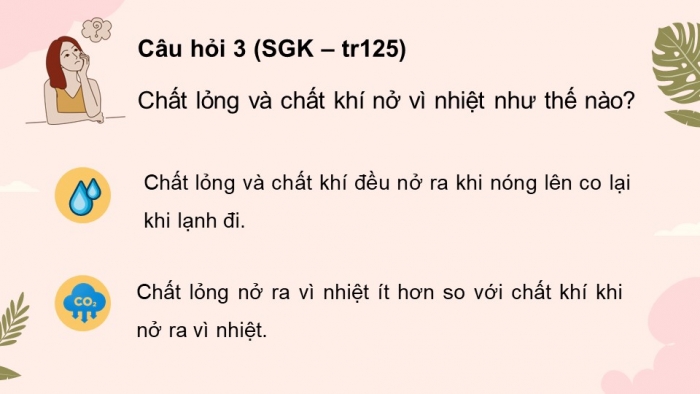 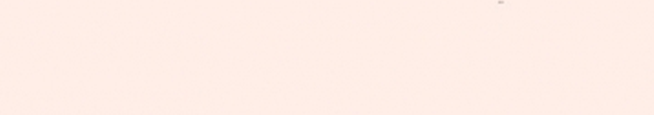 Các chất khí khác nhau nở vì nhiệt giống nhau
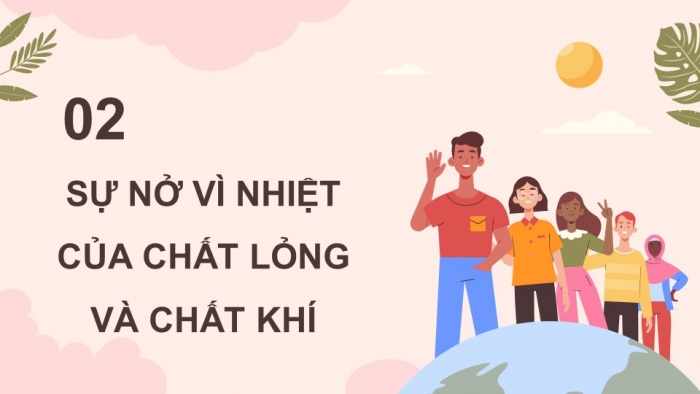 III
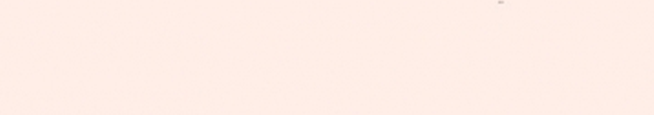 ỨNG DỤNG SỰ NỞ VÌ NHIỆT TRONG THỰC TIỄN
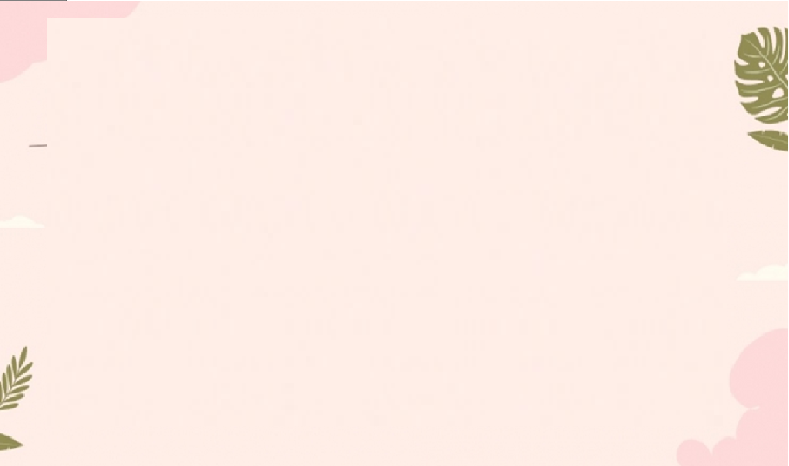 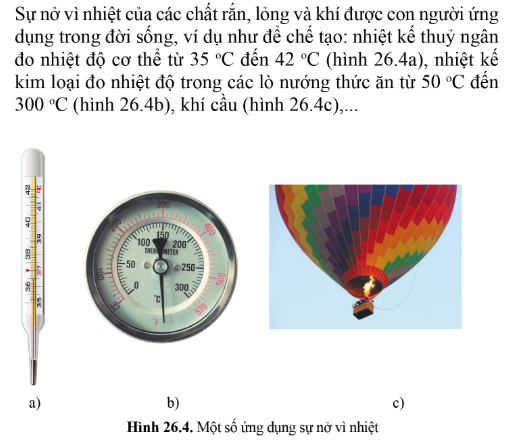 Em hãy ví dụ cho các ứng dụng đó
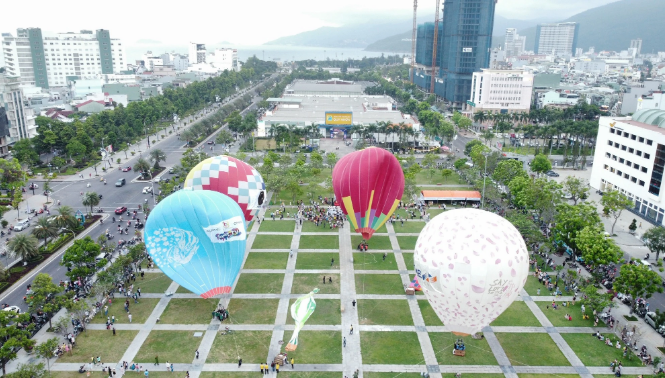 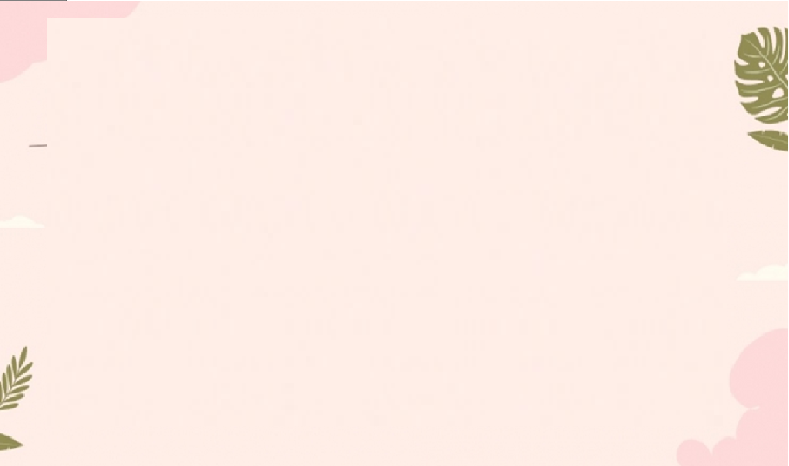 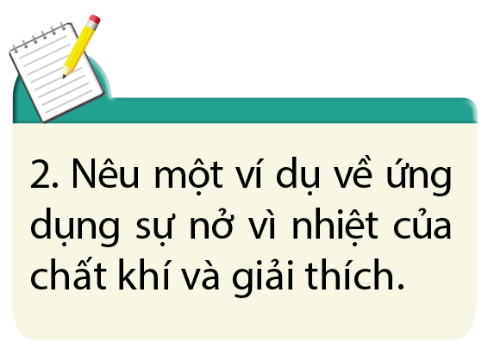 Những chiếc khinh khí cầu có thể bay lên nhờ không khí khi được đốt nóng giãn nở ra, dòng không khí nóng này di chuyển lên cao tạo thành lực đẩy hướng lên trên làm cho khinh khí cầu nhẹ hơn và có thể bay lên cao.
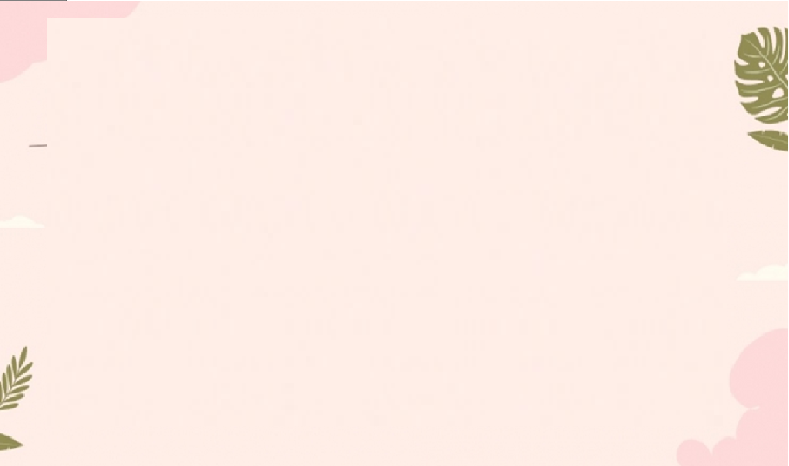 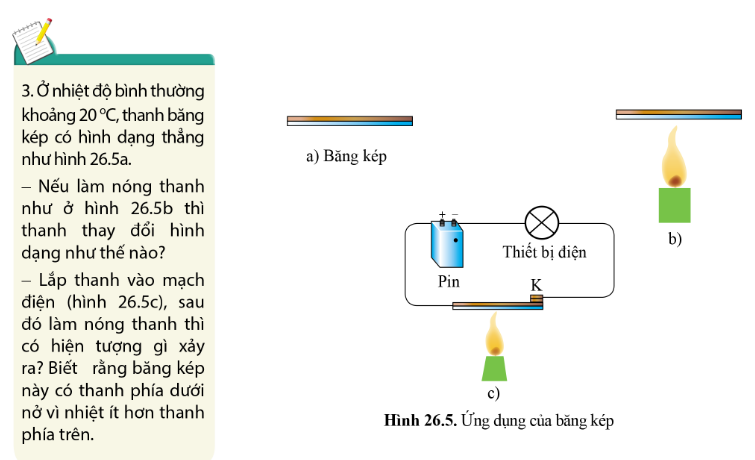 - Nếu làm nóng thanh như ở hình 26.5b thì thanh nóng lên sẽ nở dài ra và cong về phía thanh dài ra ít hơn.
- Lắp thanh vào mạch điện (hình 26.5c), sau đó làm nóng thanh thì thanh nóng lên sẽ nở dài ra và cong về phía thanh dài ra ít hơn làm chạm vào tiếp điểm giúp mạch kín, có dòng điện chạy qua bóng đèn và bóng đèn sáng.
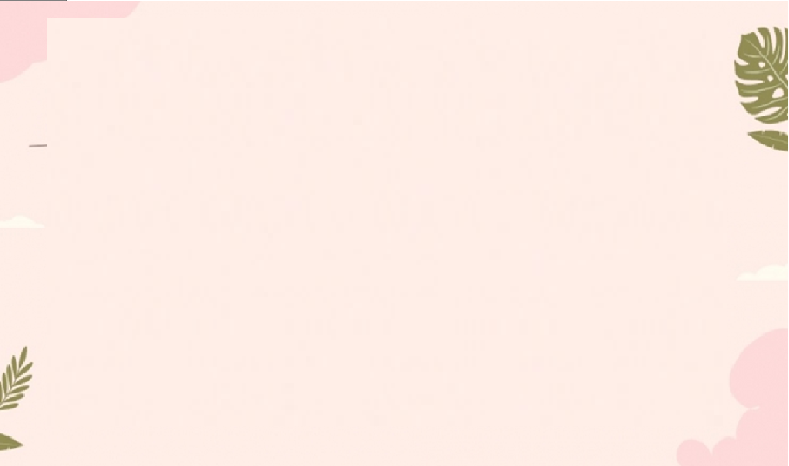 Sự nở vì nhiệt được ứng dụng nhiều trong cuộc sống: chế tạo nhiệt kế, khinh khí cầu, băng kép…
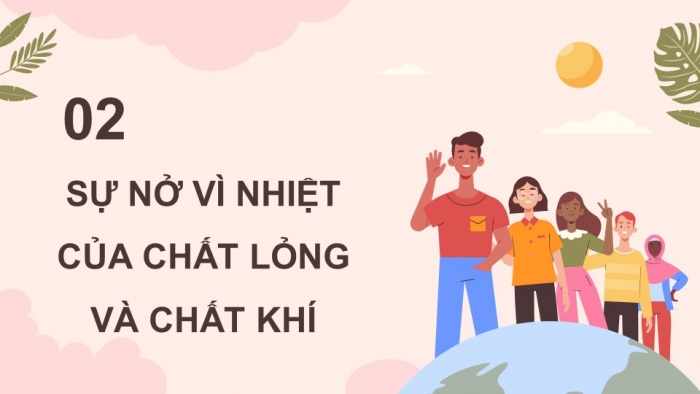 IV
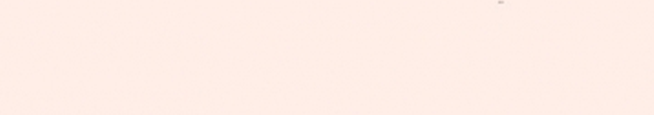 TÁC HẠI CỦA SỰ NỞ VÌ NHIỆT
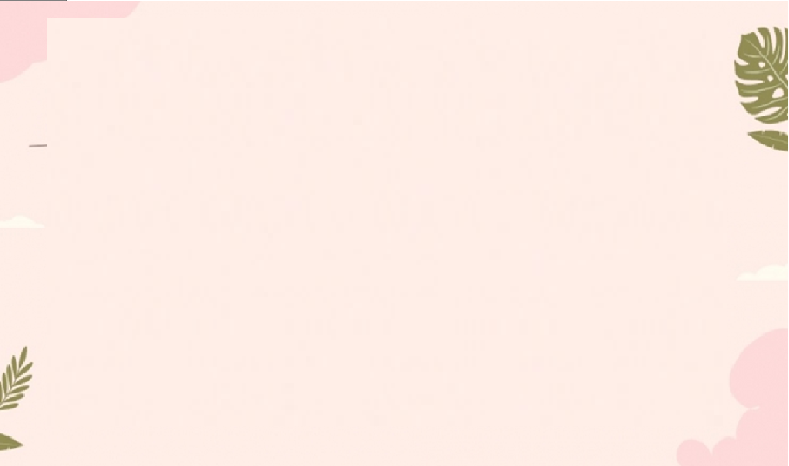 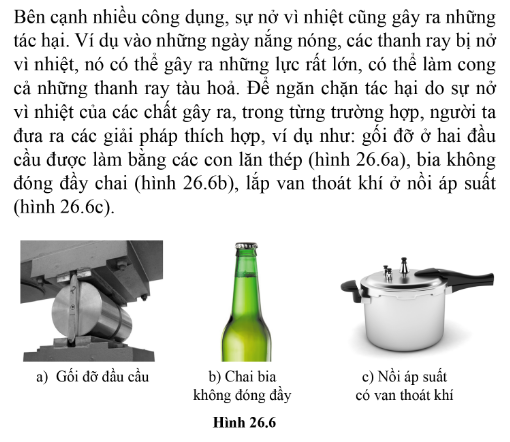 Bên cạnh nhiều công dụng, sự nở vì nhiệt cũng gây ra những tác hại. Để ngăn chặn tác hại do sự nở vì nhiệt của các chất gây ra, người ta đưa ra các giải pháp thích hợp.
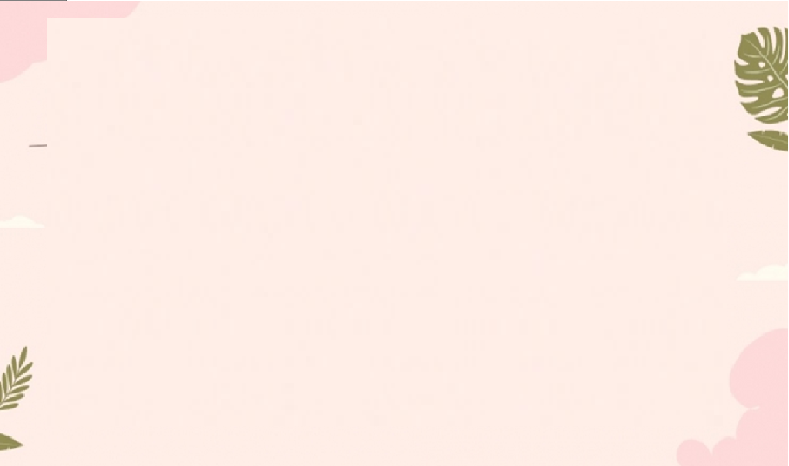 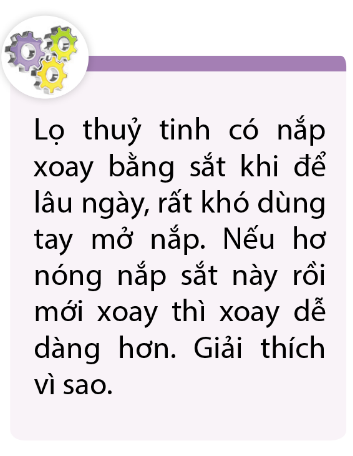 Khi hơ nóng nắp sắt thì nắp sắt nóng lên nở ra không bám chặt vào miệng lọ thủy tinh nữa giúp ta xoay mở được dễ dàng hơn.
Bài 1: Khi nhúng vào bát canh nóng, chiếc muôi nhôm sẽ
A. thay đổi kích thước.
B. không thay đổi kích thước.
C. nóng lên nhưng không thay đổi kích thước.
D. cong về một phía.
Bài 2: Chọn câu phát biểu sai.
A. Chất rắn khi nóng lên thì nở ra.
B. Các chất rắn khác nhau nở vì nhiệt khác nhau.
C. Chất rắn khi lạnh đi thì co lại.
D. Các chất rắn khác nhau nở vì nhiệt như nhau.
Bài 3: Độ căng, chùng của dây điện nối giữa hai cột điện vào các mùa trong năm là khác nhau. Vì sao? Vào mùa nào thì dây căng hơn?
Nhiệt độ ở hai mùa khi quan sát là khác nhau nên ở mùa có nhiệt độ thấp hơn, dây căng hơn.
Bài 4: Vì sao trên mặt cầu đường bộ lại có những khe hở như ở hình 26.2?
Mặt cầu đường bộ vào các mùa nóng lạnh khác nhau sẽ co, giãn khác nhau. Mùa lạnh co ngắn lại, mùa nóng dãn dài ra. Việc tạo ra những khe hở này có tác dụng để khi mặt cầu bị co lại hay dãn ra không làm mặt cầu bị cong vênh.
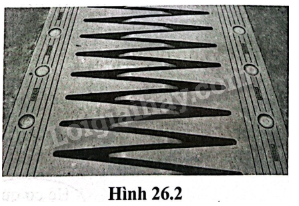